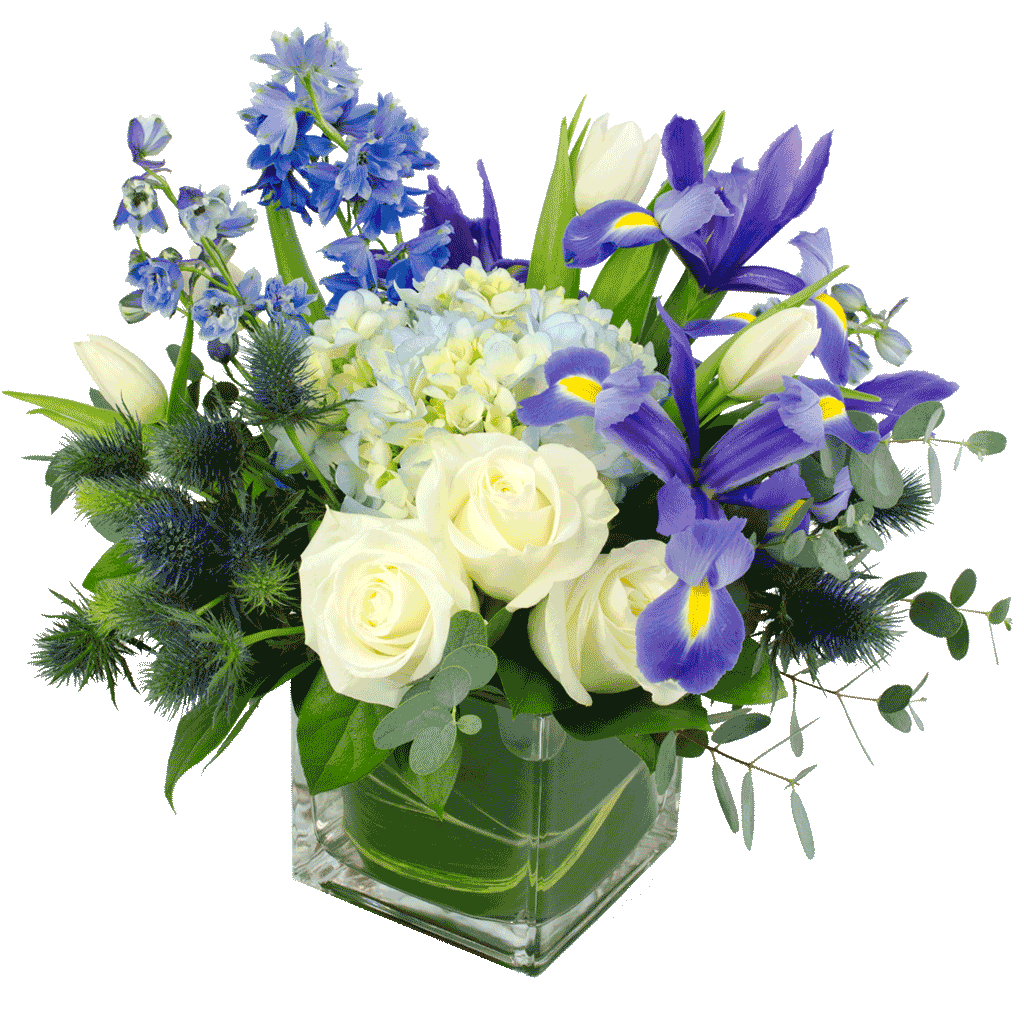 আজকের পাঠে সবাইকে
শুভেচ্ছা
নির্মাণে
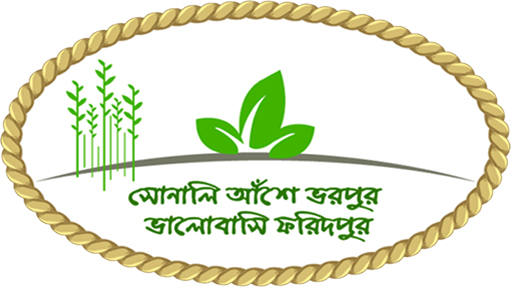 সুবর্না রায় লিপা
জেলা এম্বাসেডর, ফরিদপুর।
সহকারী শিক্ষক
ত্রিপল্লী সঃ প্রাঃ বিদ্যালয়
বোয়ালমারী, ফরিদপুর।
Subarna11488@gmail.com
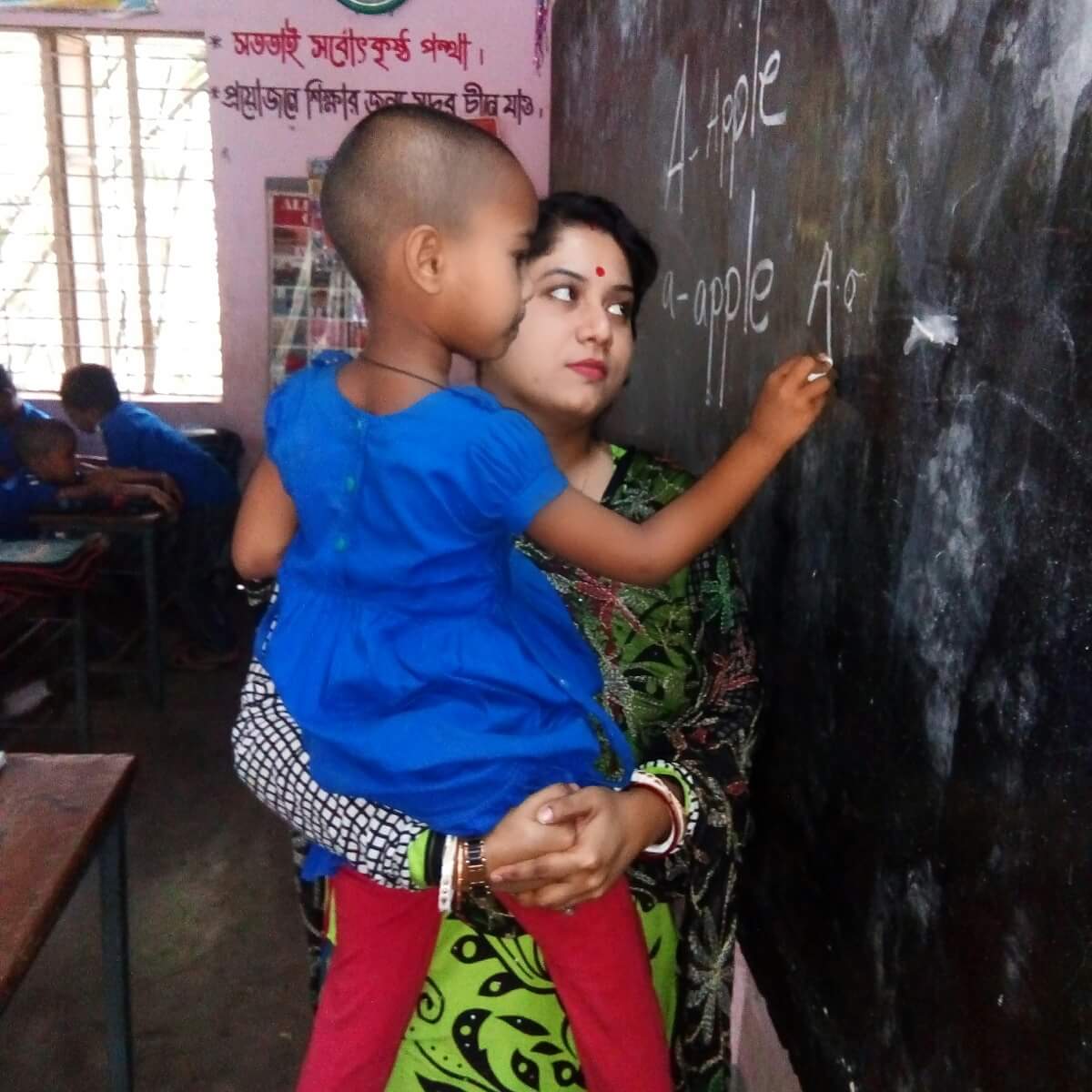 পাঠ পরিচিতি
শ্রেণিঃ প্রাক প্রাথমিক 
বিষয়ঃ বাংলা 
পাঠ শিরোনামঃ ই ঈ
সময়ঃ ২৫ মিনিট।
এই পাঠ শেষে শিক্ষার্থীরা-
৩.২.৮ ধ্বনির প্রতীক (বর্ণ)শণাক্ত করতে পারবে।
৩.২.৯ শব্দ থেকে বর্ণ শনাক্ত করতে পারবে।
চলো, আমরা সবাই একটা গানের ভিডিও দেখি
আজ আমরা পড়ব
ই ঈ
ইট
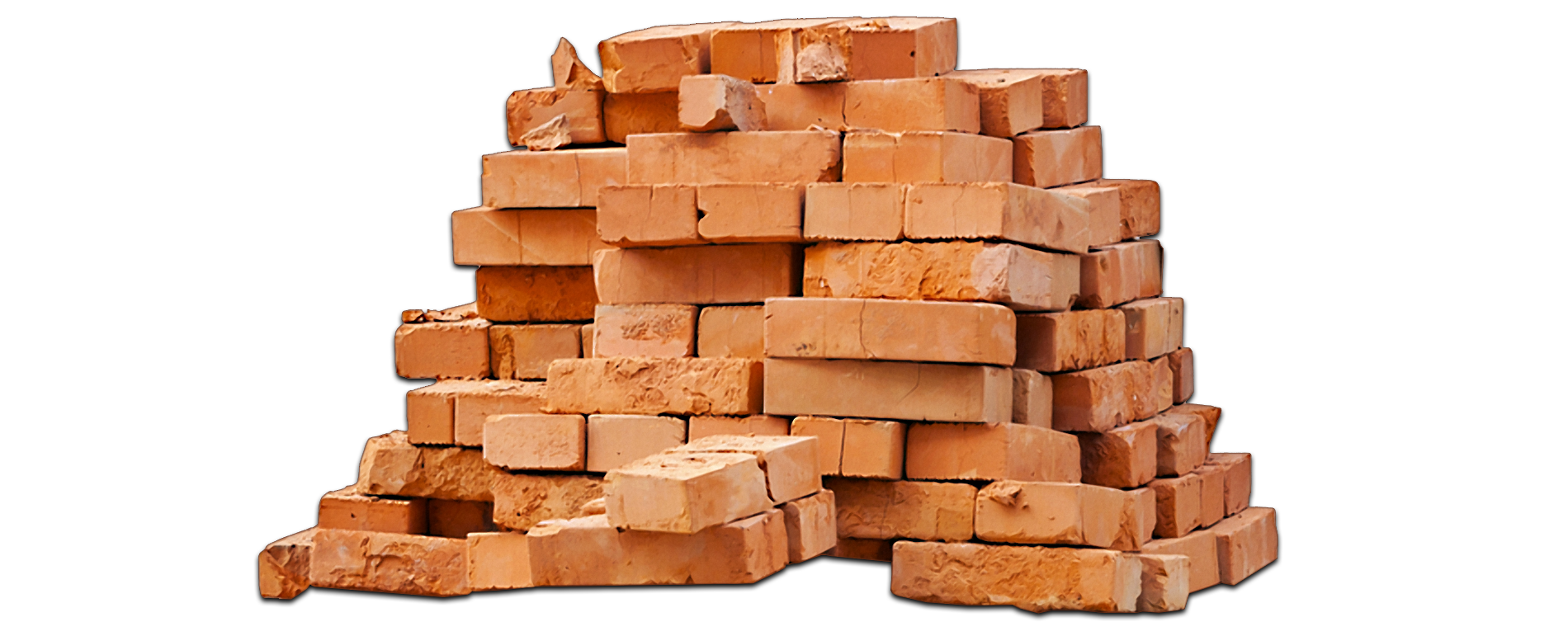 ই
ইলিশ
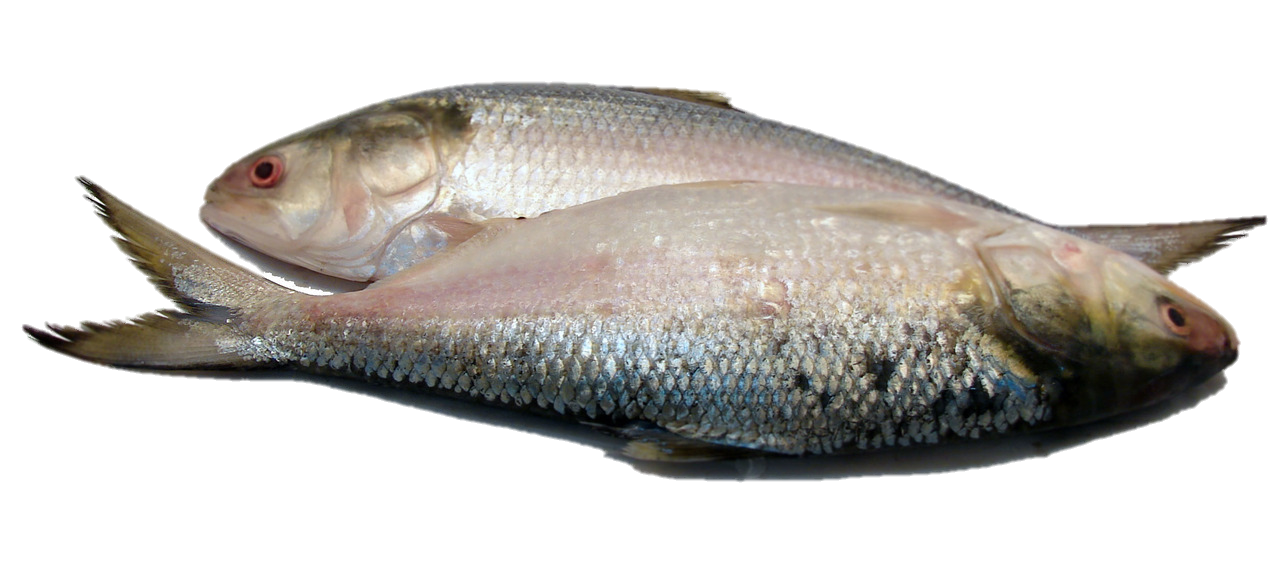 ই
ঈগল
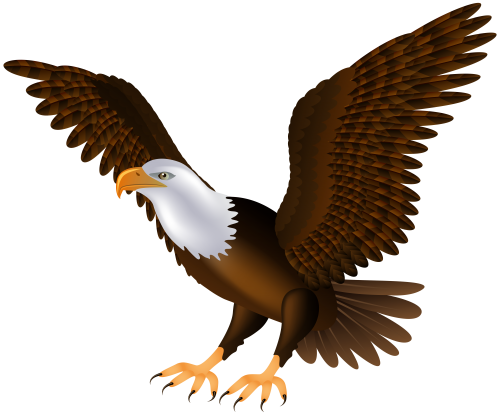 ঈ
ঈদ
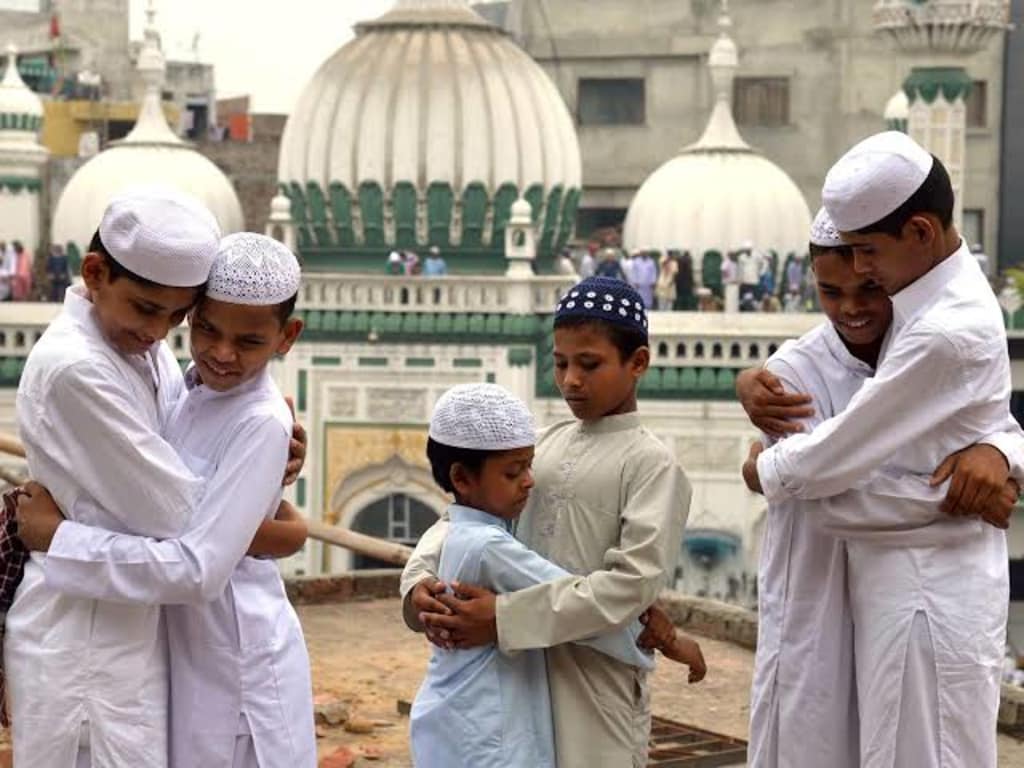 ঈ
শিক্ষকের পাঠ
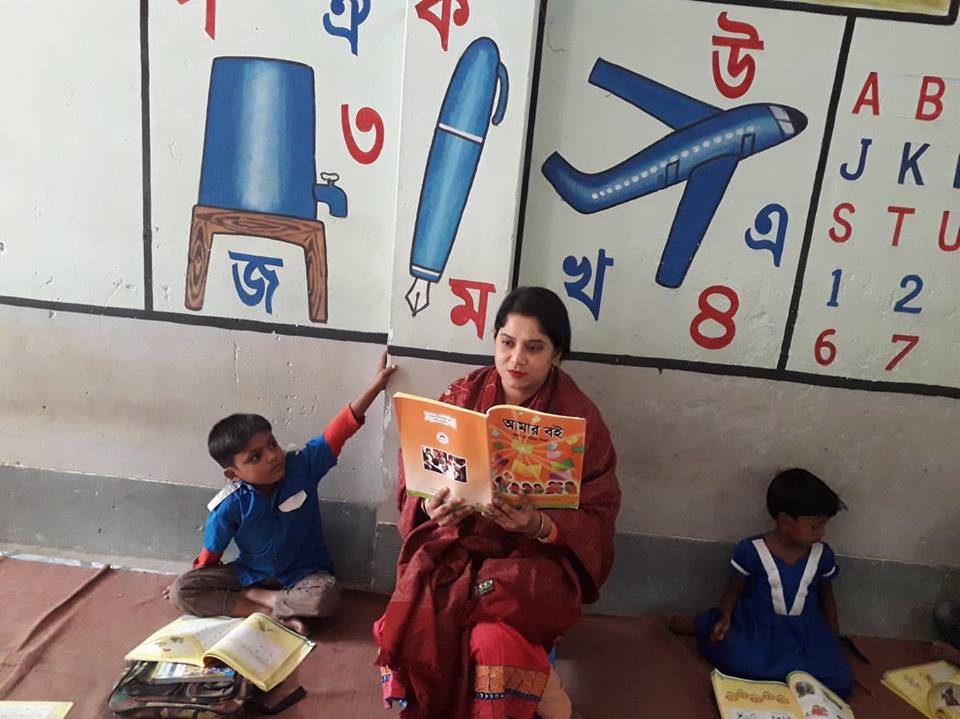 শিক্ষক এবং শিক্ষার্থীর মিলিত পাঠ।
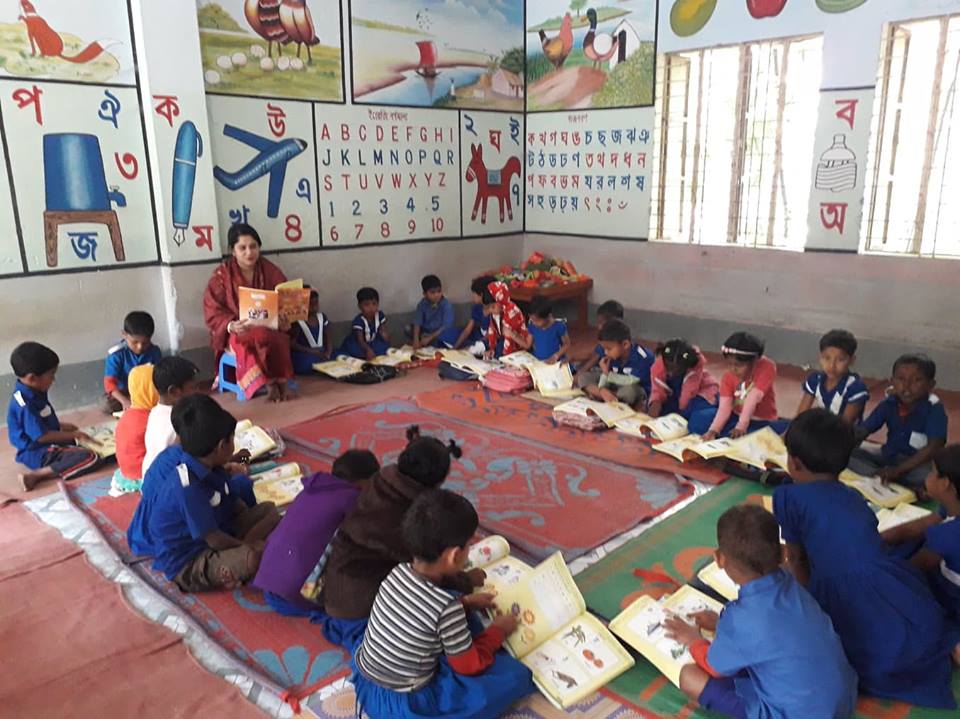 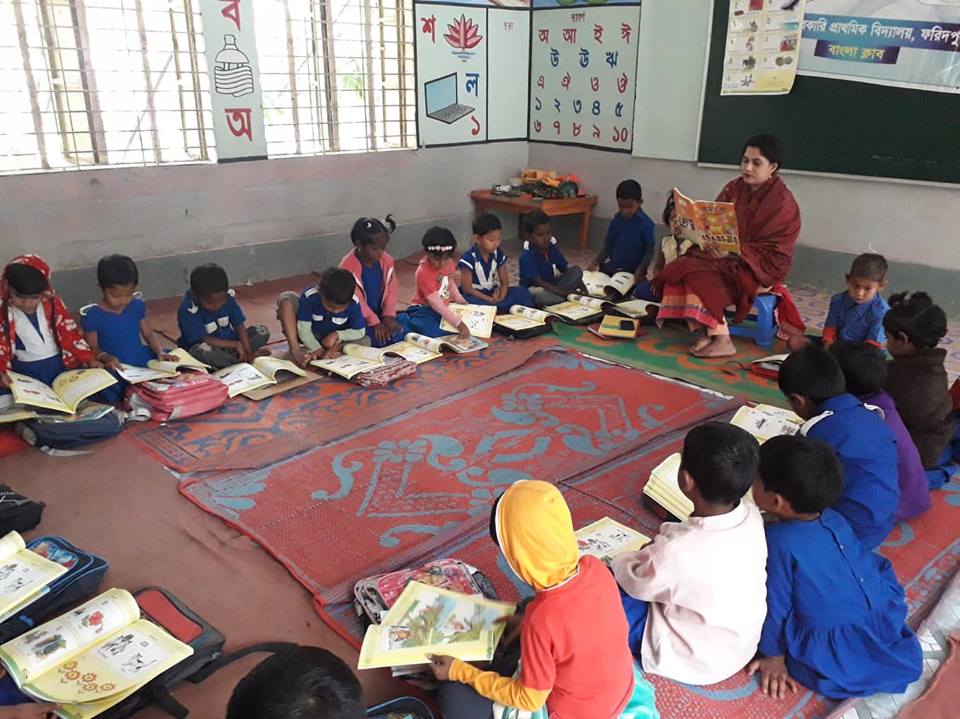 দলীয় কাজ
শব্দের সাথে বর্ণ দাগ টেনে মিলাই
ই
ঈদ
ঈ
ইট
হারিয়ে যাওয়া বর্ণগুলো লিখি
ই
ইলিশ
…লিশ
…গল
ঈ
ঈগল
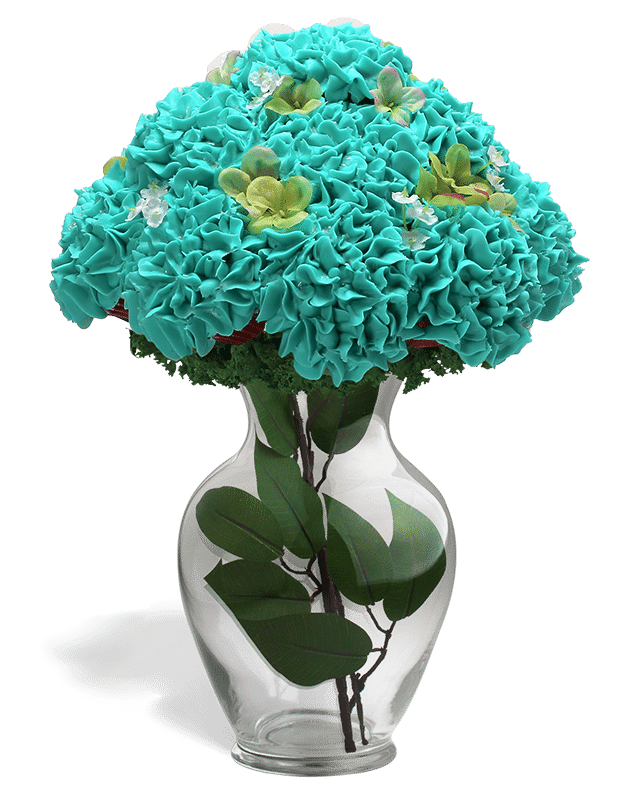 ধন্যবাদ